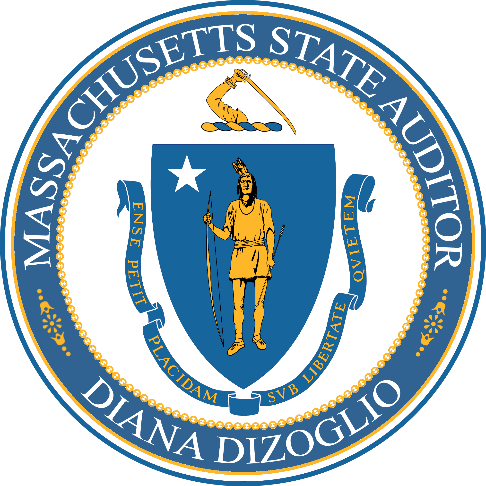 Small Town Issues
Ben Tafoya, Director
Special Projects Research

Jana DiNatale, Director Division of Local Mandates
June, 2023
Established by Proposition 2 ½ 

Responds to mandate determination requests

Conducts municipal impact studies

Certifies expenses for reimbursements deemed to be unfunded mandates (such as early voting and uniform polling hours)
About the Division 
of Local Mandates 
(DLM)
Mandate Determinations
Process begins with a petition from Mayor/City Council/School Superintendent/School Committee or equivalents in a community

Petition is in form of a letter to the Auditor

DLM staff conducts legal and financial analysis of the petition

Auditor DiZoglio and DLM offer a determination letter

DLM has completed over 500 determinations over the years

Courts and Legislature have refined the process
PILOT reimbursements dependent on property value growth and equalized valuations

State-owned land (SOL) revalued biannually

Some leftover effects on how SOL was valued before Municipal Modernization Act

Payments allocated by % of total statewide value of SOL

Land in the program is largely concentrated in Western MA
State-Owned Land 
PILOT Program
The rate of growth in state-owned land values influence the growth in PILOT reimbursements.
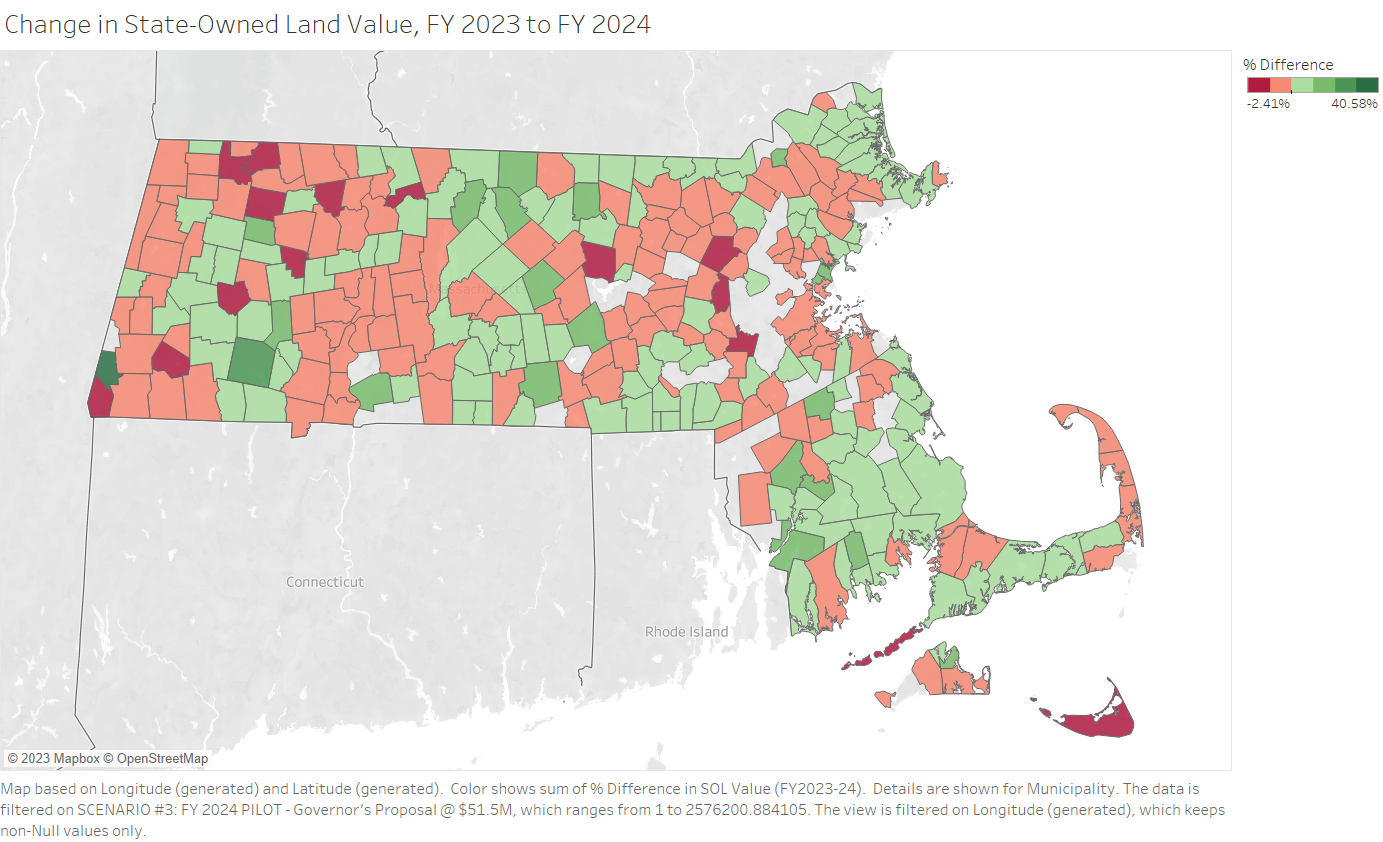 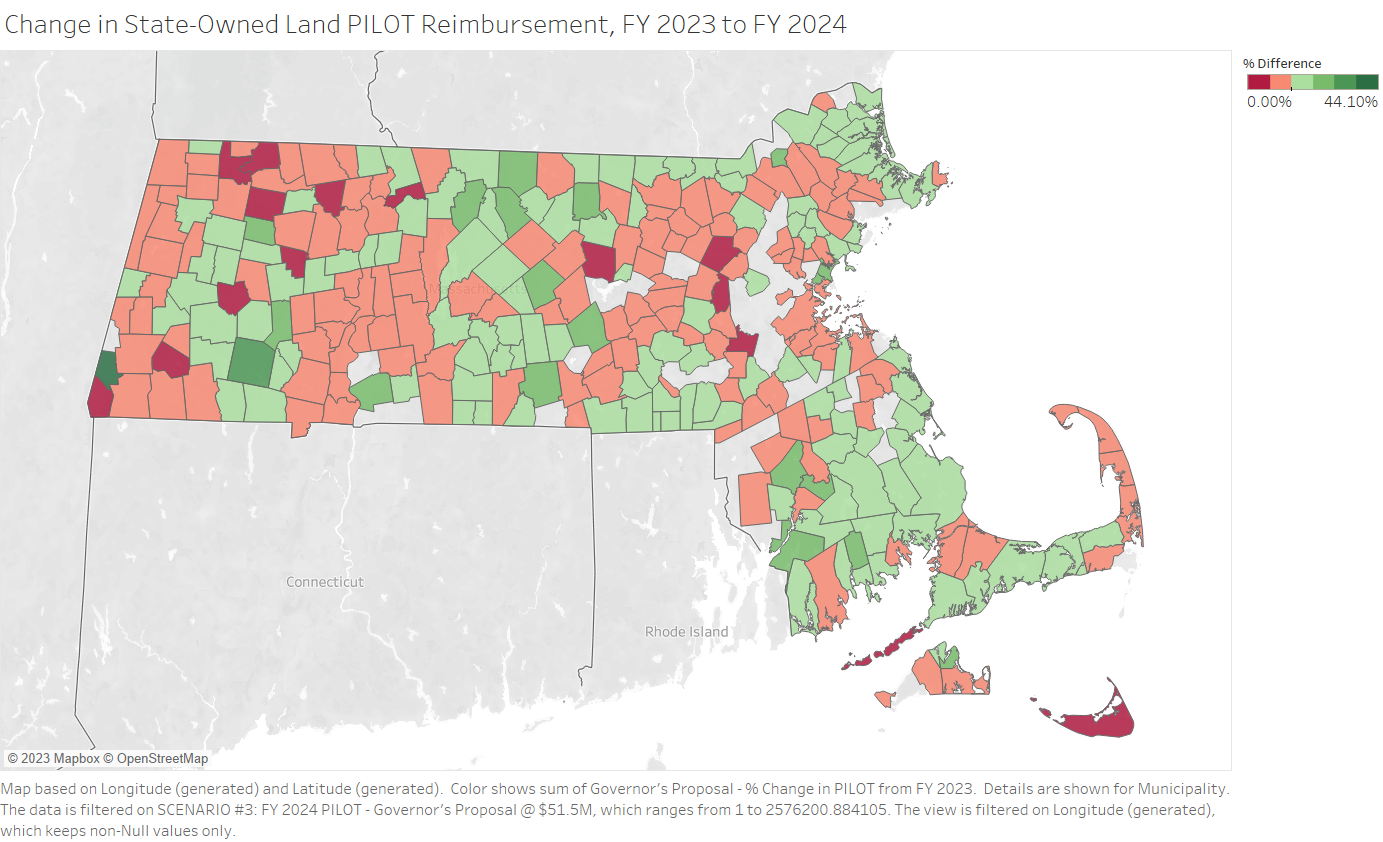 Varied reimbursements in cities & towns
Projected median PILOT reimbursement in FY 2024: $125 / acre

Western, Central and SE Mass communities likelier to be receiving payments below the median
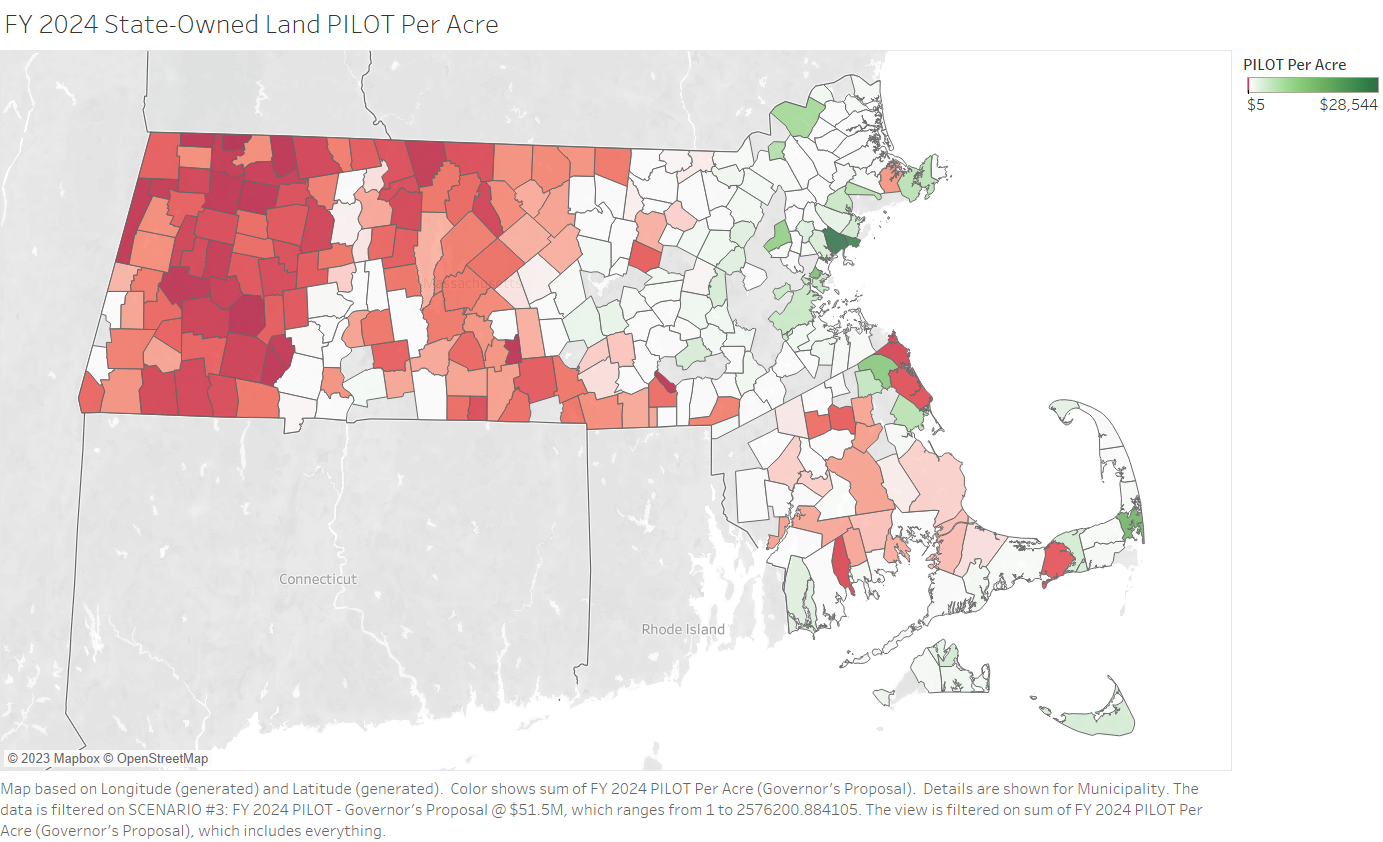 Highest:
Suffolk - $4,726 / acre
Nantucket - $3,059 / acre
Dukes - $692 / acre
Middlesex - $310 / acre

Lowest:
Hampshire - $55 / acre
Hampden - $51 / acre
Berkshire - $29 / acre
Franklin - $28 / acre
What counties receive
higher reimbursements
for their state-owned
land?
Community comparison: Plymouth and Savoy
Most of their acreage comes from state forests 
Plymouth – Myles Standish
Savoy – Savoy Mountain

PILOT payments are drastically different
Plymouth – $89 / acre
Savoy - $10 / acre
Using a local tax rate:
Used by MWRA to give watershed payments
May show discrepancies in communities with similar # of acres

Carbon sequestration factor:
Communities w/ lower SOL values have large amounts of forested land, $50/acre floor
Potential Solutions
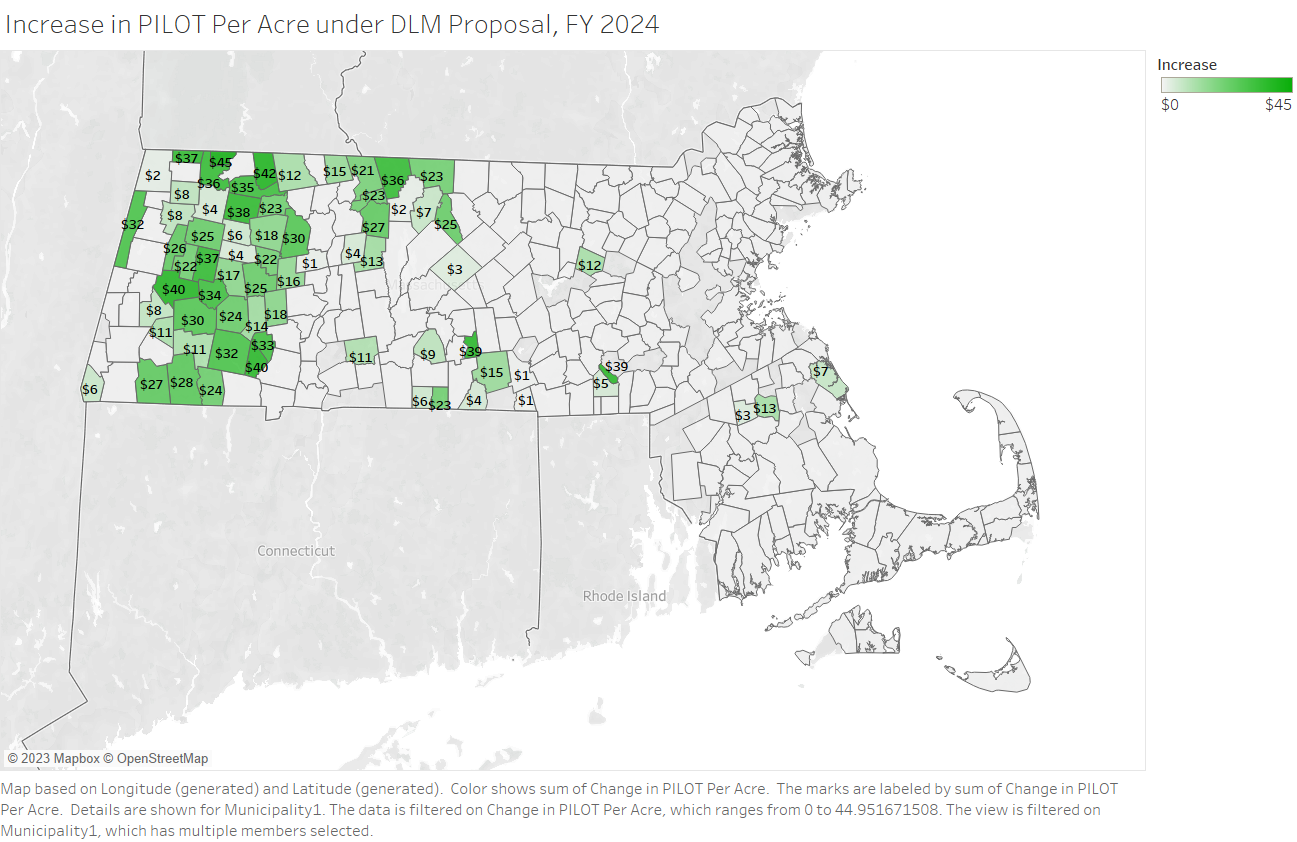 Chapter 90 Roadway Funding
Critically important source of state aid to municipalities for roads, sidewalks, and water crossings

Appropriation stuck at $200 million annually and hurt by inflation

Popular with municipalities because of flexibility in project spending

MMA and DLM research identified need for over $500 million per year

Program uses roadway miles as factor to help communities with large mileage
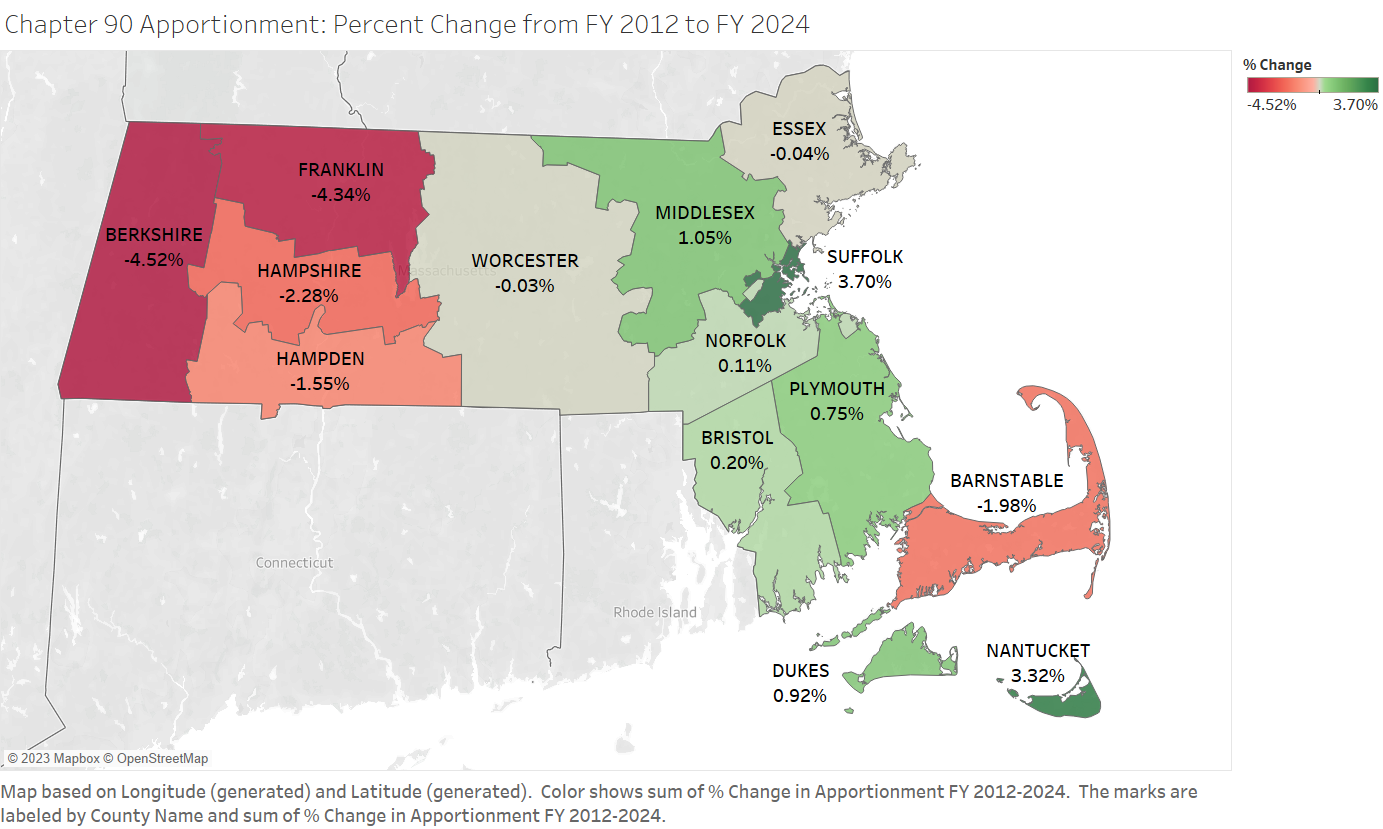 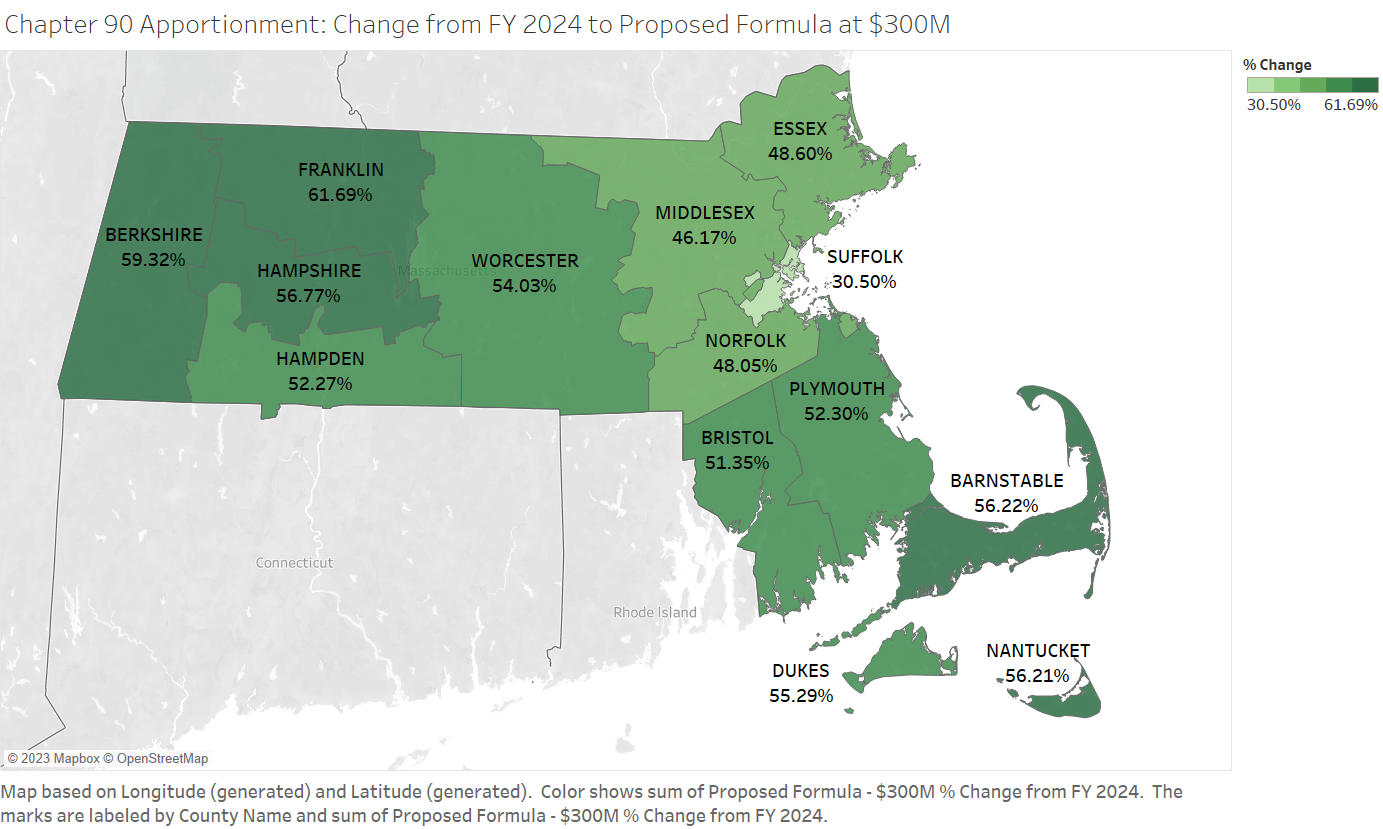 Municipal and Public Safety Building Authority
DLM survey found high need for municipal and public safety building repair, renovation or construction across the Commonwealth
Identified tens of millions of dollars required per year in just Western Massachusetts

Members of the Legislature have offered bold bills that offer structure and dedicated funding
S. 1303 (Sen. Kennedy)
S. 1489 (Sen. Comerford)
Special Education Expenses
Increase for tuitions approved by OSD at 14%
Big increase in wage allowance
Examining process and impacts
Financial relief?
In-district and out-of-district transportation also increasing with inflation
Shortfalls with Circuit Breaker funding
Transportation for Regional Schools and Voc-Tech Districts
Reimbursements vital for rural districts with large service areas / travel times

On track to be nearly fully funded under FY 2024 budget proposals

Rural school aid
Ben Tafoya, Special Projects Research Director
(857) 310-1492
Ben.Tafoya@sao.state.ma.us 

Jana DiNatale, Director of Division of Local Mandates
(617) 694-6296
Jana.DiNatale@sao.state.ma.us
Mass.gov/Auditor
Twitter: @MassAuditor
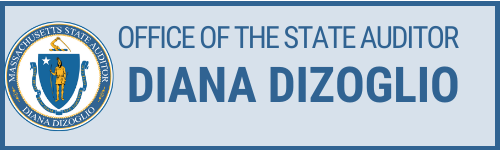